DIGITÁLIS HITTANÓRA
ÁLDÁS, BÉKESSÉG!
A mai óra témája:
Mit vallok?
Kedves Hittanos Barátom!

ISTEN HOZOTT!

A digitális hittanórán szükséged lesz a következőkre:

Internet kapcsolat
Laptop, okostelefon vagy tablet
Hangszóró vagy fülhallgató
Üres lap vagy a füzeted és ceruza.
A Te lelkes hozzáállásod. 
Kérlek, hogy olvasd el a diákon szereplő információkat és kövesd az utasításokat!

Állítsd be a diavetítést és indítsd el a PPT-t!
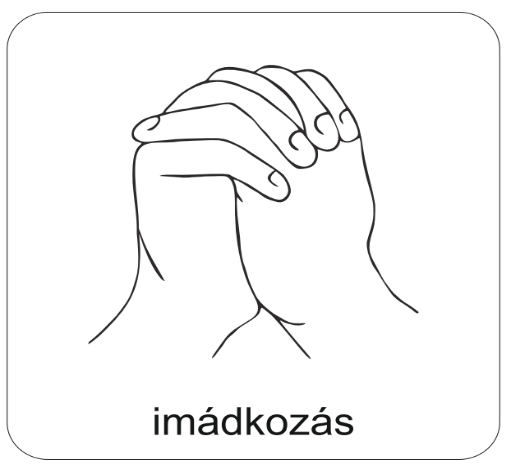 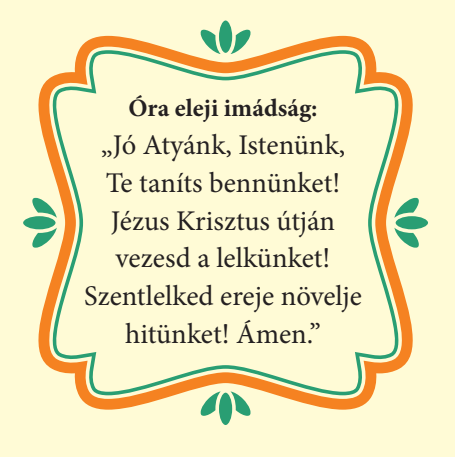 Áldás, békesség! 

Kezdd a digitális hittanórát az óra eleji imádsággal!
Miben hiszel?
Mi a különbség hit és hiszékenység között?
Hatással van-e az életedre az, hogy valamiben hiszel?
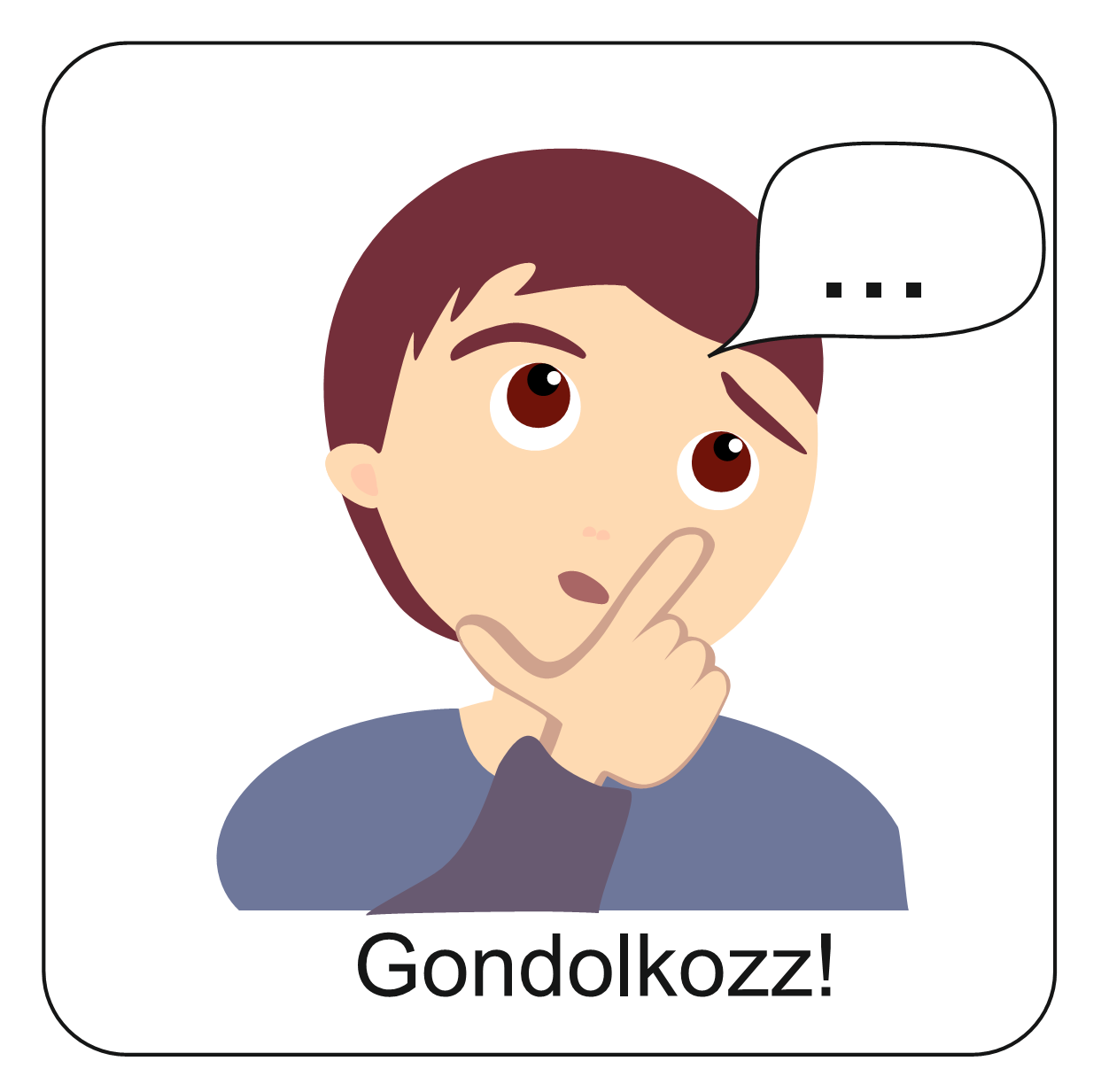 Mit jelent számodra a hit?
Mit jelent a hit egyáltalán?
Mi az amiben biztos vagy?
Gondold végig!
Ismerősek ezek a kérdések? 
Talán van, amelyiket Te tetted föl és olyan is, amit mások kérdeztek Tőled… 
Mi a Te válaszod ezekre?
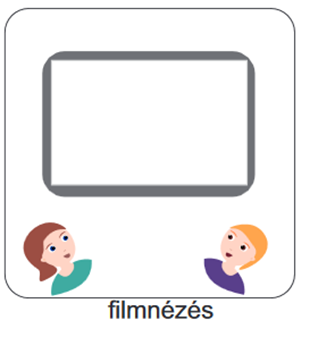 Az előző dián lévő kérdésekről gondolkodik egy református lelkipásztor, vallástanár az alábbi felvételen. Arról beszél, hogy mi is a hit  - pontosabban, mi az igaz hit. 
Kattints IDE és nézd meg ezt a videót! 
Arra kérlek, hogy közben írd le egy lapra vagy a füzetedbe azokat a gondolatokat, amelyeket érdekesnek találtál!
A Szentírásnak is van egy nagyon rövid és tömör, de lényegretörő megfogalmazása a hitről. Az alábbiakban olvashatod. Gondold végig, hogy milyen kulcsfogalmakat találsz benne!
Mit tanít a Biblia ez alapján? Írd föl a gondolataidat a füzetedbe vagy egy lapra!
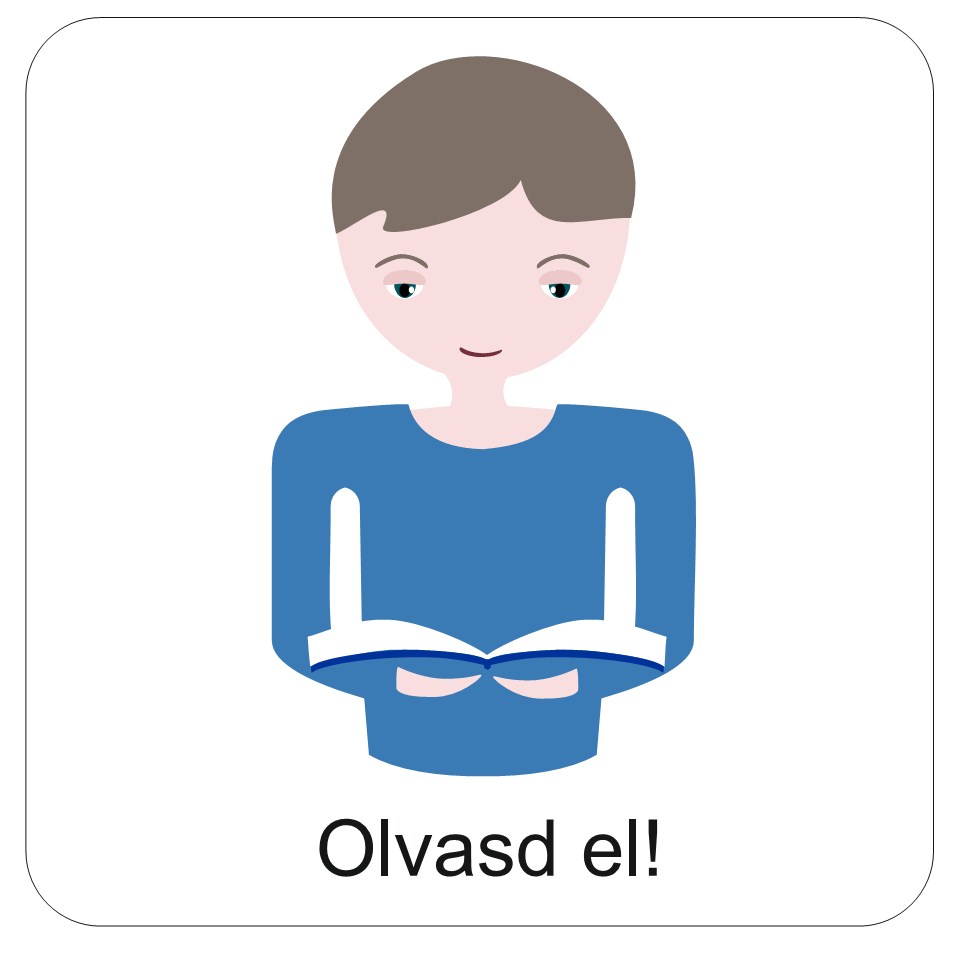 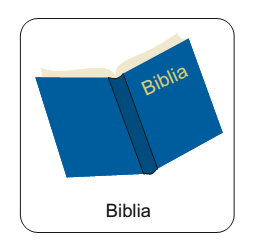 „A hit pedig a remélt dolgokban való bizalom, és a nem látható dolgok létéről való meggyőződés.”

 Zsidókhoz írt levél 11,1
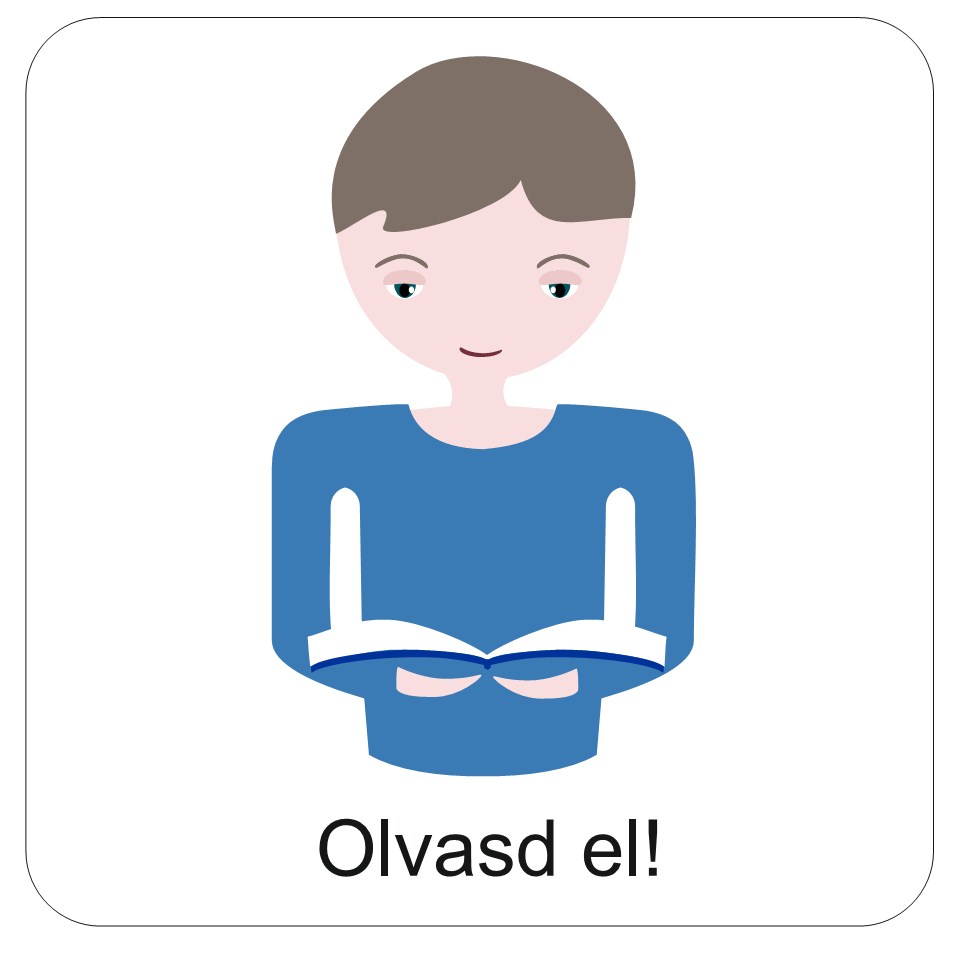 A hitről

Istent nem látjuk a szemünkkel, de tudhatunk tetteiről, érezhetjük szeretetét. A hitünk abban segít, hogy Vele kapcsolatban legyünk. 

A hit három jellemzője:

    Ismeret: tudom, mit tanít a Biblia Istenről. Ismerem Isten Igéjét.
    Bizalom: bízom Istenben, mert tudom, hogy számíthatok Rá.
    Engedelmesség: hallgatok Istenre. Igyekszem azt tenni, amit kér tőlem.
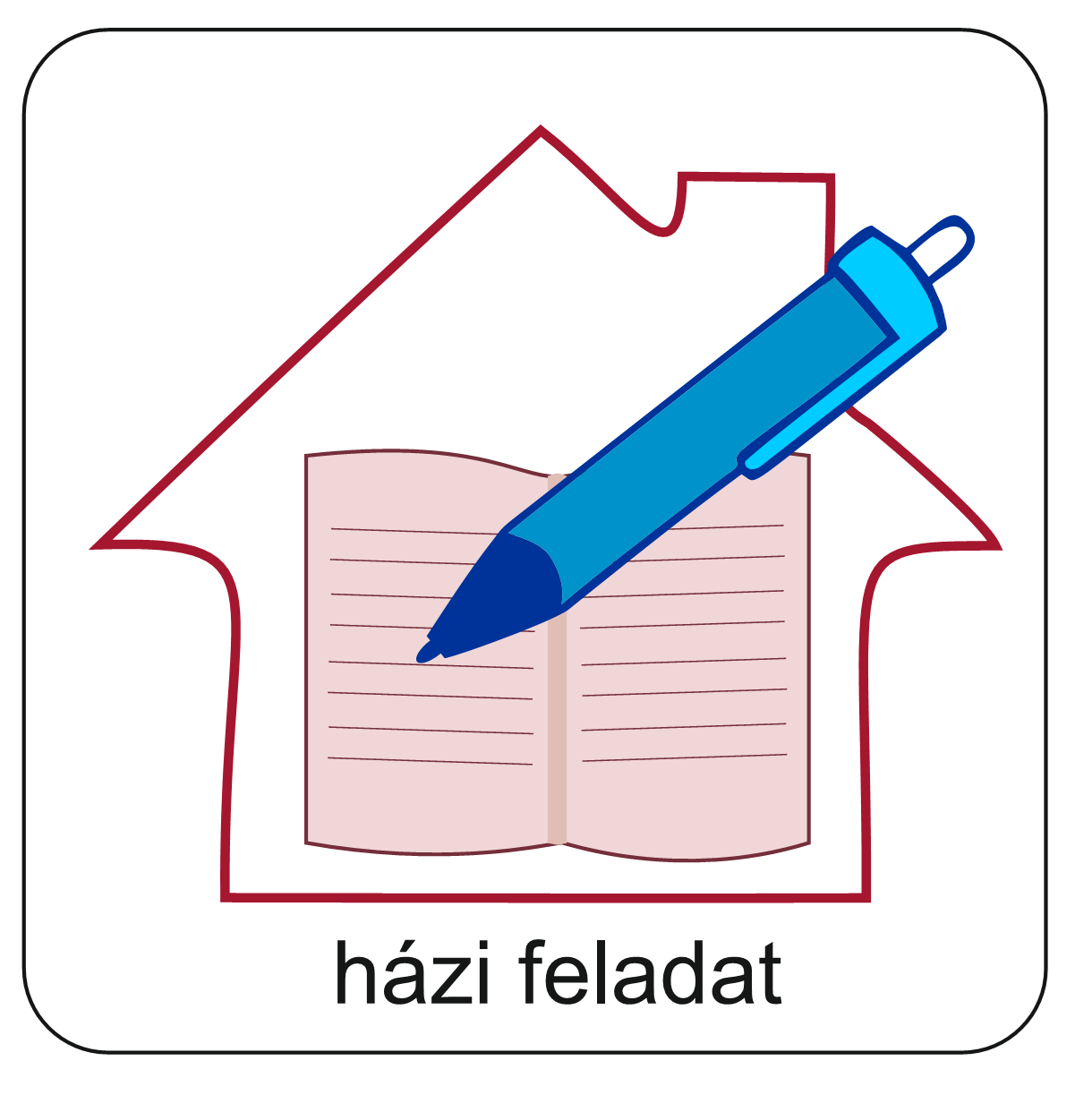 Sokféle hitvallás létezik. Péter, Jézus tanítványa volt az első, aki ezt mondta: „Te vagy a Krisztus, az élő Isten Fia.”  (Máté evangéliuma 16,16). Ez az ő hitvallása volt. A keresztyénség legismertebb hitvallása az Apostoli Hitvallás. Erről majd később lesz szó. Arra kérlek, hogy fogalmazd meg a saját hitvallásodat!
Hitvallás
El is mondom másoknak, hogy hiszek benne. Ezt úgy is mondhatjuk: tetteimmel és szavaimmal megvallom    a hitemet.
Egy üres oldalra írd föl a következő kérdéseket és válaszolj rájuk (legalább 2 teljes mondatban). A válaszaidat küldd el a Hittanoktatódnak!
Mit gondolsz Istenről?
Mit gondolsz Jézus Krisztusról?
Szerinted mit jelent a bűn?
Mit gondolsz az emberről?
Mit gondolsz a világról?
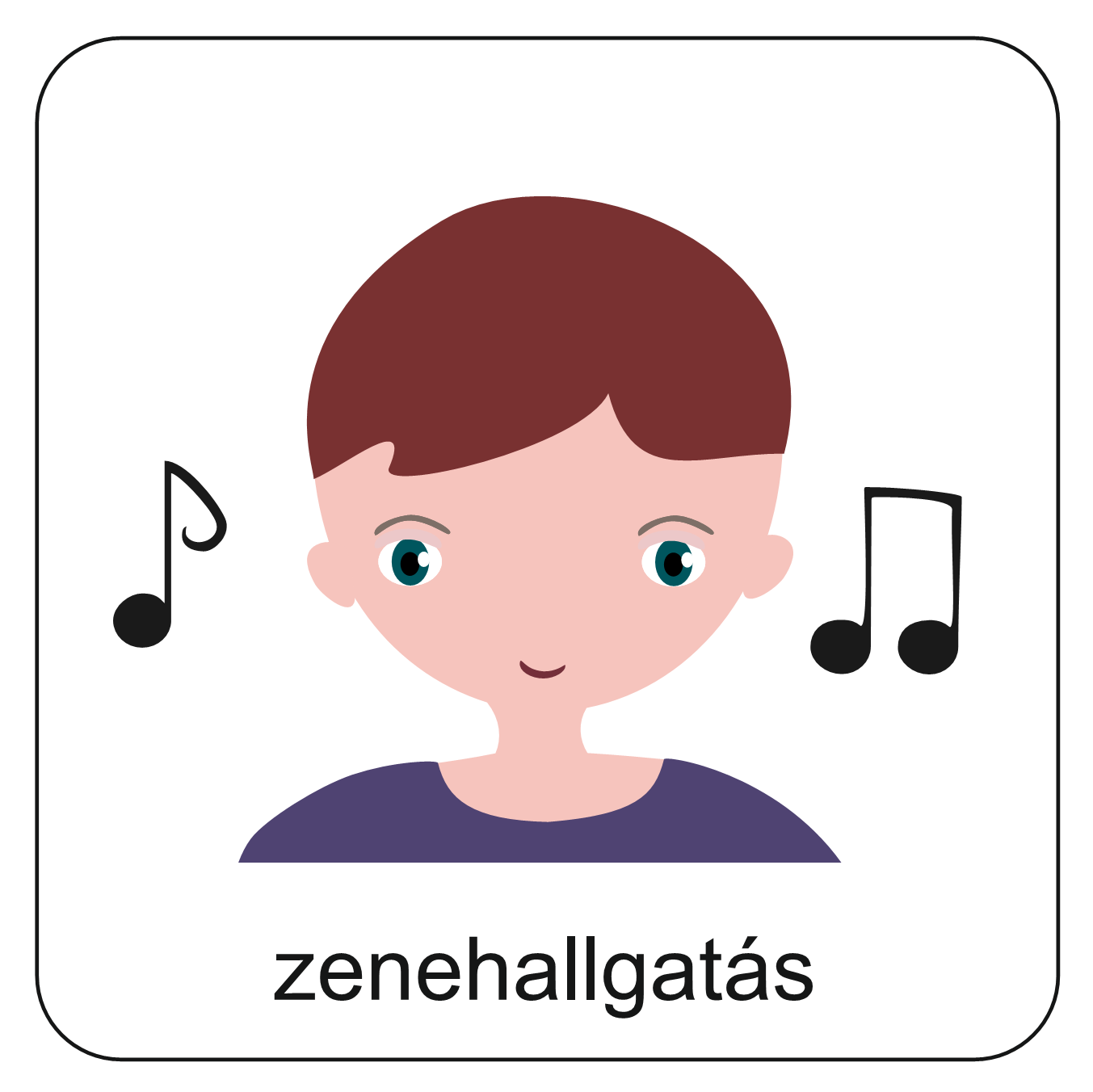 Keresd ki a Református Énekeskönyv 479. énekét! 
IDE KATTINTVA MEGHALLGATHATOD!
Miről szól az ének?
Mit kérünk Istentől?
Mit gondolsz, ezek közül a kérések közül melyik lehet egészen a sajátod? Amit Te is kérnél Tőle?
Az éneklés jó lehetőség arra, hogy őszintén – minden érzésünkkel, gondolatainkkal és teljes valónkkal megszólítsuk Istent.
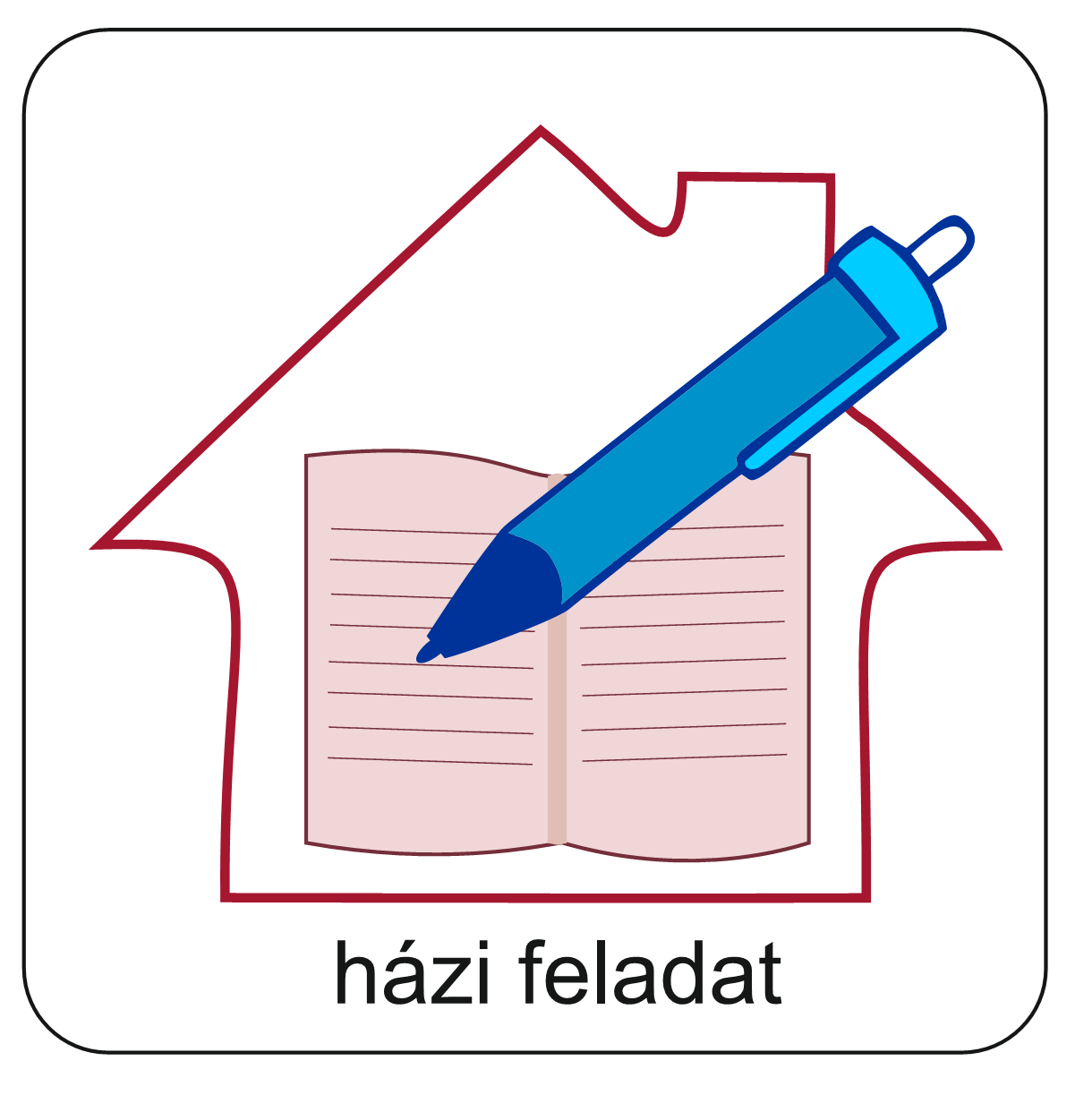 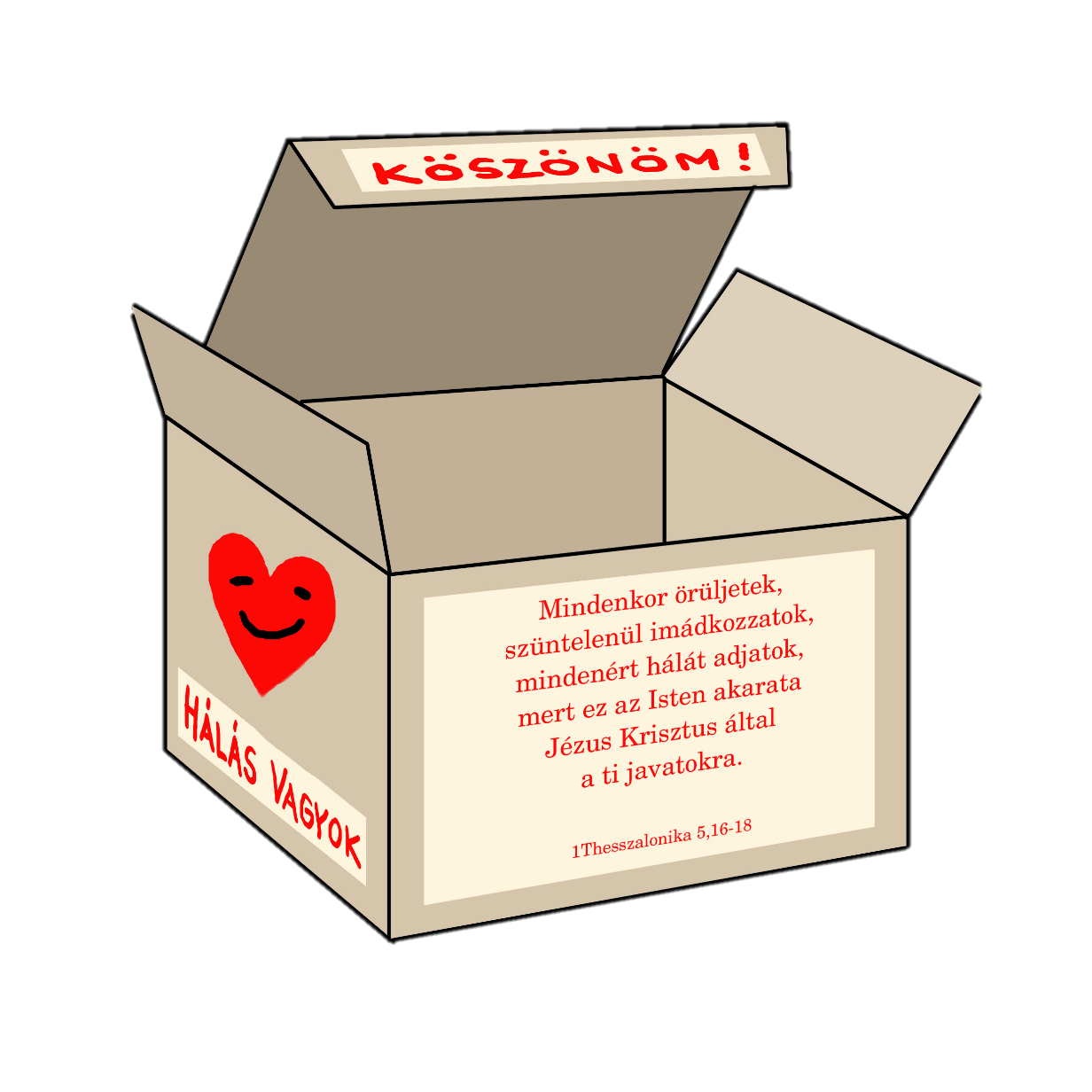 Hogy áll a hála dobozod? Írod szorgalmasan azt, amiért hálát tudsz adni?
Azért, hogy könnyebben találj ötleteket, itt találsz egy „Hála-kereket”!
Kattints ide és forgasd meg minden nap, akár többször is!
Mi mindenért tudsz hálát adni? Írd föl – ha lehet 21 napon keresztül – de ezen héten mindenképpen! Ezt nem kell elküldened. 
Mi Atyánk, aki a mennyekben vagy.
Szenteltessék meg a te neved, jöjjön el a te országod,
legyen meg a te akaratod, amint a mennyben úgy a földön is. 
Mindennapi kenyerünket add meg nekünk ma,
És bocsásd meg vétkeinket, minképpen mi is megbocsátunk 
az ellenünk vétkezőknek. 
És ne vigy minket kísértésbe, de szabadíts meg a gonosztól, 
Mert Tiéd az ország, a hatalom, és a dicsőség  mindörökké. 
						Ámen.
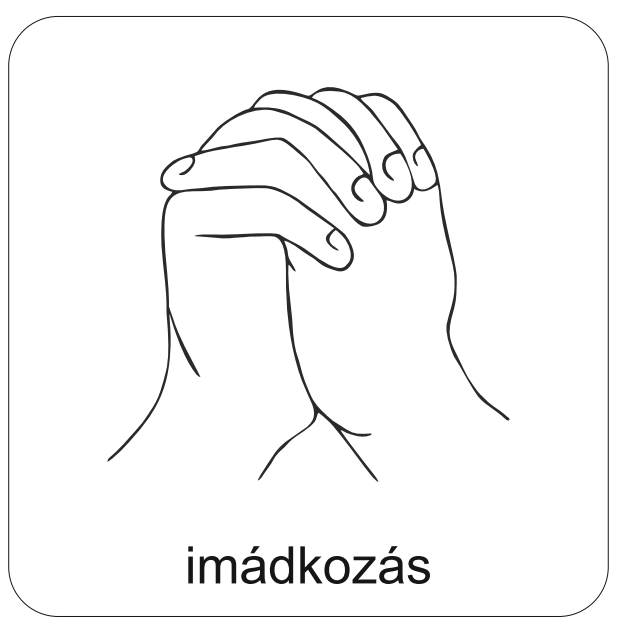 Kedves Hittanos! 
Várunk a következő digitális hittanórára!
Áldás, békesség!